<Apr. 2016>
Project: IEEE P802.15 Working Group for Wireless Personal Area Networks (WPANs)

Submission Title: [Resolution on comment #83 and #116 for HRCP MAC] 
Date Submitted: [13 Apr 2016]
Source:  [Keitarou Kondou, Keiji Akiyama] 
Company:  [Sony Semiconductor Solutions Corporation]
Address1: [4-14-1 Asahi-cho, Atugi-shi, Kanawasa 243-0014]
E-Mail1: [Keitarou.Kondou@jp.sony.com]
Re: [In response to 15-16-0162-04-003e-lb114-consolidated-comments]
Abstract:	[This document presents a resolution on comment #83 and #116 for HRCP MAC  in 15-16-0162-04-003e-lb114-consolidated-comments.]
Purpose: 	[Resolving the comment #83, #116]
Notice:	This document has been prepared to assist the IEEE P802.15.  It is offered as a basis for discussion and is not binding on the contributing individual(s) or organization(s). The material in this document is subject to change in form and content after further study. The contributor(s) reserve(s) the right to add, amend or withdraw material contained herein.
Release:	The contributors acknowledge and accept that this contribution becomes the property of IEEE and may be made publicly available by P802.15.
Slide 1
Kondou (Sony)
<Apr. 2016>
Comment #83 and the resolution
Accepted, and Change the table to one column per bit
See next page for Changed
Slide 2
Kondou (Sony)
<Apr. 2016>
Comment #83 and the resolution(Cont’d)
Current
Changed*
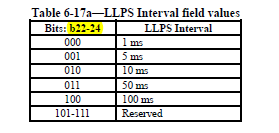 Table 6-17a—LLPS Interval field values
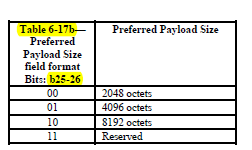 Table 6-17b—Preferred Payload Size field format
*Includes other editorial corrections
Slide 3
Kondou (Sony)
<Apr. 2016>
Comment #83 and the resolution(Cont’d)
Current
Changed*
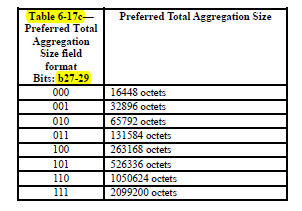 Table 6-17c—Preferred Total Aggregation Size field format
*Includes other editorial corrections
Slide 4
Kondou (Sony)
<Apr. 2016>
Comment #116 and the resolution
Revised, Accept the comment. Also check lines 11-14 against the latest version of the .3 revision. 

DescriptionRemove Figure 6-127Add description for DEV utility field
Slide 5
Kondou (Sony)
<Apr. 2016>
Comment #116 Changed Text
6.5.1.1 Association Request command

Change the text in the first paragraph as shown: 
The Association Request command Payload field shall be formatted as illustrated in Figure 6-126. The SEC field in the Frame Control field shall be set to zero. The DestID shall be set to the PNCID. For piconet operation, the SrcID shall be set to either the UnassocID, as described in 6.2.3, or the DEV’s newly allocated DEVID, as described in 7.3.1. For P2PLink operation, the SrcID shall be set to the DEV’s newly allocated DEVID obtained from Next DevID field in beacon, as described in 7.3.1.1.
 
Replace Figure 6-127 with the following figure.
Change the second through fifth paragraphs as shown:
The DEV Address field is the address of the DEV, as described in 6.1, requesting association.
For 2.4 GHz DEVs, the Capabilities field contains the Overall Capabilities field, as defined in 6.4.11. For mmWave DEVs, the Capabilities field contains the mmWave Overall Capabilities field, as defined in 6.4.11. For HRCP DEVs, the Capabilities field contains the HRCP DEV Capability IE, as defined in 6.4.11b.
The Association Timeout Period (ATP) field is maximum amount of time in milliseconds that the association relationship will be maintained in the absence of communication between the PNC or PPC and DEV, as described in 7.3.4.
NOTE—It is recommended that an HRCP DEV should use short ATP length value less than or equal to 500 ms.
The IEs field is present only for HRCP DEVs.
The DEV Utility field shall be formatted as illustrated in Figure 6-127 for piconet. For P2Plink, the DEV Utility field is always ignored.
Slide 6
Kondou (Sony)
<Apr. 2016>
END
Slide 7
Kondou (Sony)